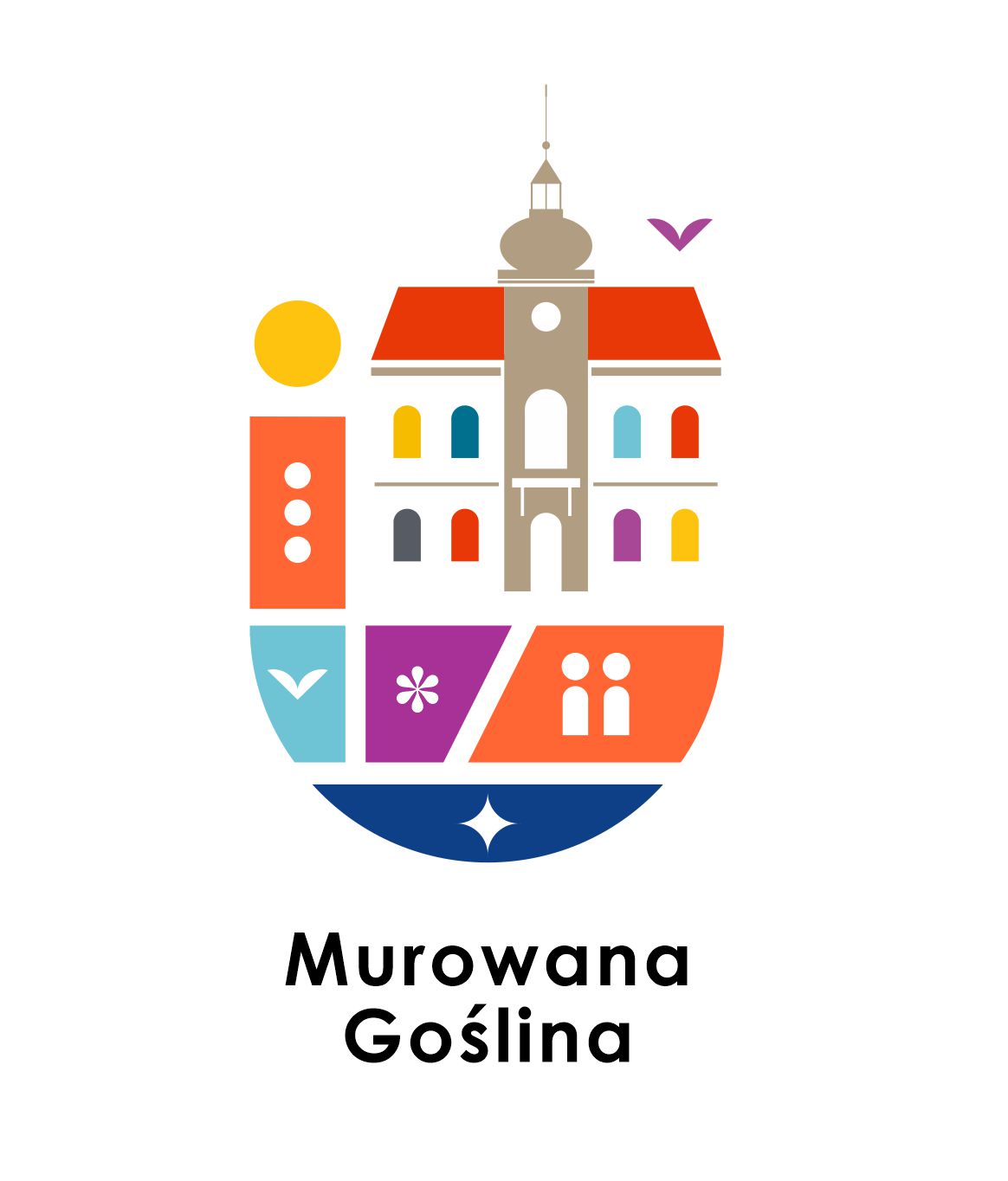 Referat Oświaty


wykonanie budżetu za 2024 rok
KIEROWNIK: Monika Nowak-Bajer
Dochody:
subwencja z budżetu państwa: 18 634 507,00 zł
dochody szkół: 429 464,73 zł
fundusz pomocy: 442 497,70 zł
dotacja na wychowanie przedszkolne: 2 095 531,00 zł
zwrot dotacji na dzieci spoza gminy: 467 913,60 zł
dotacja podręczniki: 176 801,87 zł

Razem : 21 246 715,90 zł
Wykonanie budżetu za 2024 rok
Wydatki:

Szkoły Podstawowe:                                             23 218 251,84 zł
w tym główne: 
wydatki związane z wynagrodzeniem             17 525 889,42 zł 
świetlice szkolne                                                       975 616,63 zł
dowozy uczniów do szkół		                  2 149 016,94 zł
Szkoła Podstawowa w Łopuchowie:                     2 567 728,85 zł 

Przedszkola:                                   		   12 759 570,36 zł
w tym główne: 
dotacja dla przedszkoli niepublicznych              4 338 124,24 zł 
dotacja dla przedszkoli publicznych 	       8 300 044,76 zł
oddziały przedszkolne przy sp		          121 401,36 zł

Żłobki:                                   			          413 100,00 zł
dotacja dla podmiotów realizujących opiekę nad dziećmi do lat trzech


Razem: 36 390 922,20 zł
Wykonanie budżetu za 2024 rok
Szkoły Podstawowe:

 Szkoła Podstawowa nr 1 im. Karola Marcinkowskiego w Murowanej Goślinie – 519 uczniów (52 nauczycieli)
 Szkoła Podstawowa nr 2 im. Henryka Sienkiewicza w Murowanej Goślinie – 836 uczniów (89 nauczycieli)
 Szkoła Podstawowa im. Leona Masiakowskiego w Białężynie –                              49 uczniów w tym 12 w oddziale przedszkolnym sześciolatków (21 nauczycieli)
 Szkoła Podstawowa im. Powstańców Wielkopolskich w Długiej Goślinie –               72 uczniów (16 nauczycieli)
 Szkoła Podstawowa w Łopuchowie Stowarzyszenie Przyjaciele Łopuchowa – 116 uczniów (25 nauczycieli)
Razem: 1592 uczniów
203 nauczycieli
Wykonanie budżetu za 2024 rok
Przedszkola:

* publiczne 
 Promyk w Murowanej Goślinie – 97 dzieci
Słoneczko w Murowanej Goślinie - 132 dzieci
Koniki Polne w Białężynie, w Długiej Goślinie –  46 dzieci
Przyjaciele Łopuchowa w Łopuchowie– 56 dzieci
Leśne Skrzaty w Przebędowie – 110 dzieci

* niepubliczne
 Klub Przedszkolaka w Murowanej Goślinie – 98 dzieci
 Smocze Wzgórze w Murowanej Goślinie– 98 dzieci
 Leśna Gromada w Rakowni – 15 dzieci
 Groszek w Murowanej Goślinie – 92 dzieci 

 razem: 744 dzieci
Wykonanie wydatków
Żłobki

„Wesołe Słoneczko” w Murowanej Goślinie – 32 dzieci
„Mały Groszek” w Murowanej Goślinie – 30 dzieci
„Kalinowy Zakątek” w Murowanej Goślinie – 20 dzieci
„Gugulandia” w Murowanej Goślinie – 22 dzieci
„Maluszkowo” w Murowanej Goślinie – 9 dzieci



razem: 113 dzieci
Wykonanie budżetu za 2024 rok
Dotacje celowe:
polityka społeczna: 135 000 zł 
 Bank żywności					      25 000 zł
 Goślińskie Stowarzyszenie Seniorów                                  30 000 zł
 Polski Związek Emerytów, Rencistów i Inwalidów            30 000 zł
pomoc finansowa dla Powiatu Poznańskiego: Warsztaty Terapii Zajęciowej   50 000 zł 
kultura fizyczna: 400 000,00 zł 
 Miejski Klub Sportowy Concordia		            185 000,00 zł 
 Stowarzyszenie Klub Siatkarski Murowana Goślina          77 000 zł
 Klub Sportowy 1999 Łopuchowo                                       65 000 zł
 Stowarzyszenie KS – Uchorowo                                          55 000 zł
 Stowarzyszenie ENTORI Karate Olympic Team 	        5 500 zł
 Klub Jeździecki Raduszyn                                                     5 000 zł
 Klub Jeździecki Kawalkada			                     5 000 zł 
 Stowarzyszenie Goślińskie Endorfiny                                    2 500 zł
Wykonanie budżetu za 2024 rok
kultura: 3 400 000 zł 
dotacja podmiotowa:
 - Miejsko-Gminnego Ośrodka Kultury i Rekreacji          	2 500 000 zł
 - Biblioteka Publiczna 	                                       		                900 000 zł 

ochrona zdrowia: 68 699 zł 
pomoc finansowa dla Powiatu Poznańskiego na Izbę Wytrzeźwień 48 699 zł 
dotacja celowa: 
 Polski Czerwony Krzyż 		 			       10 000 zł
 Goślińskie Stowarzyszenie Przyjaciół Osób Niepełnosprawnych 10 000 zł										
pomoc społeczna: 10 000 zł 
dotacja celowa:
 Goślińskie Stowarzyszenie Przyjaciół Osób Niepełnosprawnych   10 000 zł
Wykonanie budżetu za 2024 rok
DOPŁATA gminy do subwencji oświatowej na 2024 rok

1. wydatki szkół jst                                                          20 650 522,99 zł

2. dotacja dla Szkoły Podstawowej w Łopuchowie  2 567 728,85  zł

wydatki szkół ogółem (1+2) 23 218 251,84 zł

subwencja            18 634 507,00 zł



dopłata = wydatki szkół minus subwencja 4 583 744,84 zł



Subwencja z budżetu państwa pokryła jedynie 80,25 % wydatków
Wykonanie budżetu za 2024 rok